UNIVERSIDAD DE LAS FUERZAS ARMADAS- 
ESPE



DEPARTAMENTO DE CIENCIAS ECONÓMICAS,
ADMINISTRATIVAS Y DE COMERCIO

TESIS DE GRADO PREVIO A LA OBTENCIÓN DEL TÍTULO DE INGENIERA EN FINANZAS, CONTADORA PÚBLICA AUDITORA

PROPUESTA DE UN MODELO DE GESTIÓN FINANCIERA PARA LA EMPRESA PRODUCTORA DE SERVICIOS PETROLEROS PETROSHYRIS S.A UBICADA EN EL DISTRITO METROPOLITANO DE QUITO EN EL AÑO 2014. 
 
FANNY GABRIELA ALMEIDA PROAÑO
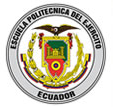 ÍNDICEBASE LEGALORGANIGRAMA ESTRUCTURALGIRO DEL  NEGOCIOMACROAMBIENTEMICROAMBIENTEFODAESTRUCTURACIÓN DEL MODELO DE GESTIÓN	 FINANCIERA    PLANTEADO-	Gestión de Cuentas por 		Cobrar- 	Gestión de Cuentas por Pagar- 	Políticas y fuentes de financiamiento-	Conclusiones y Recomendaciones.
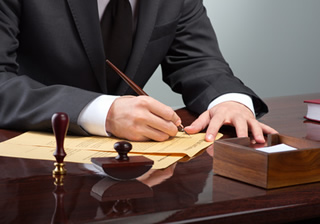 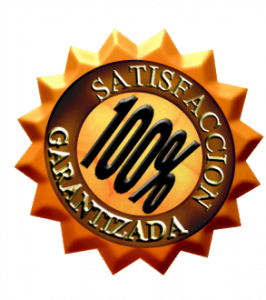 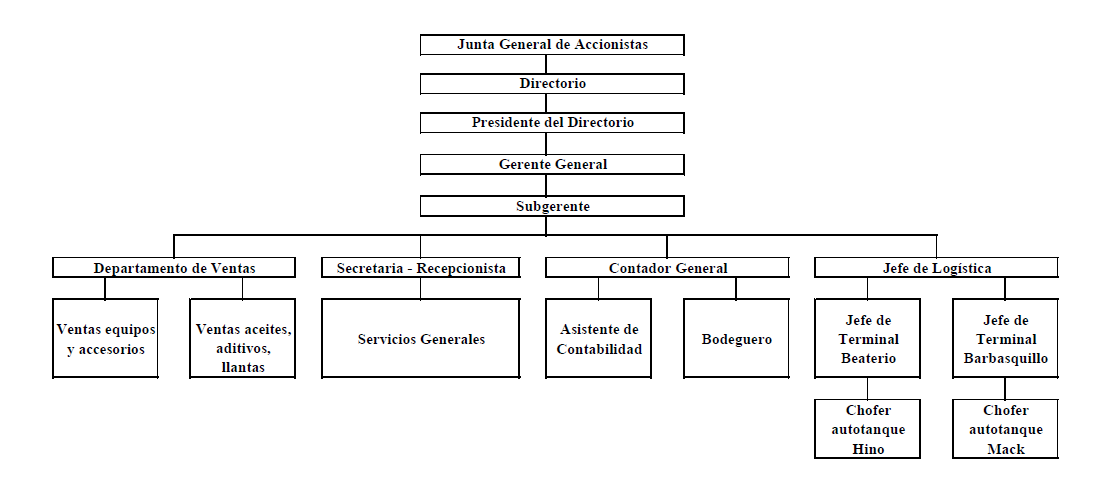 Línea de transporte.
 





Línea Bennett.					 
						Accesorios
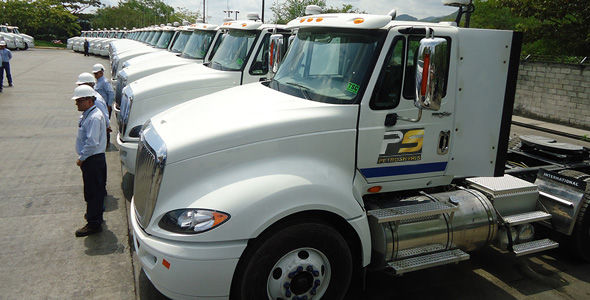 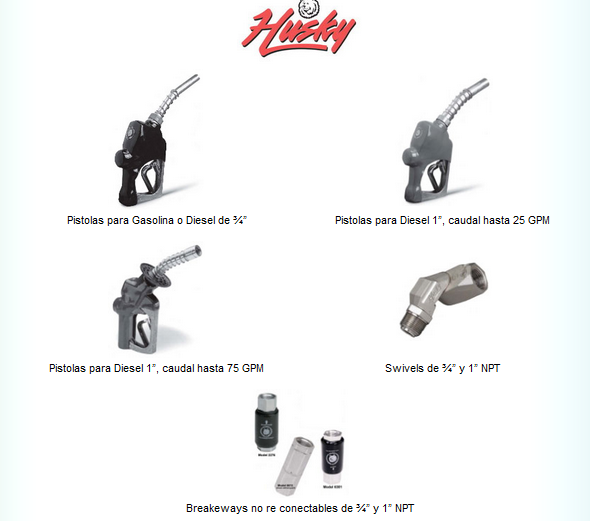 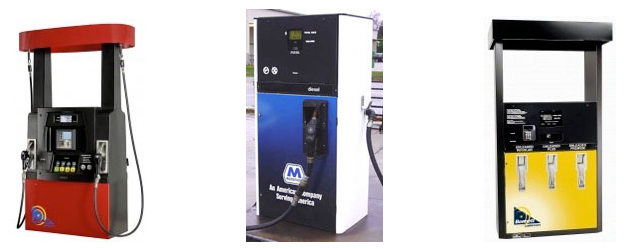 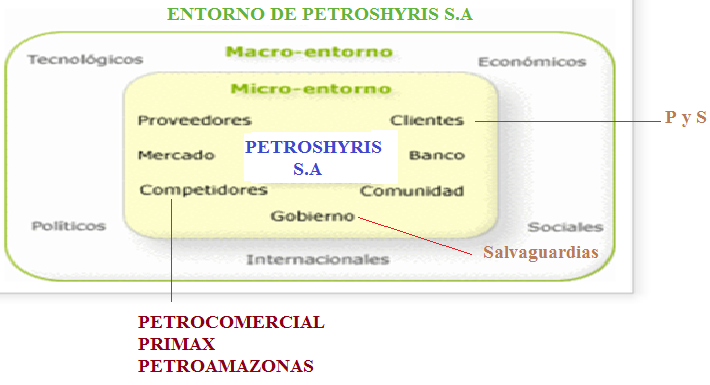 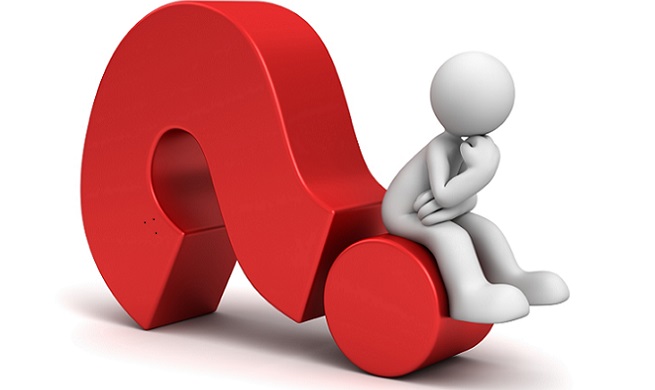 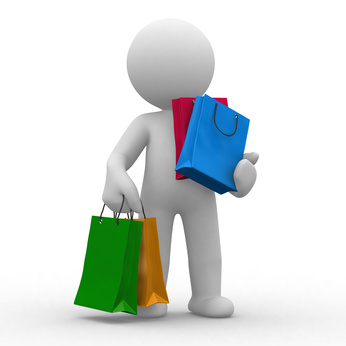 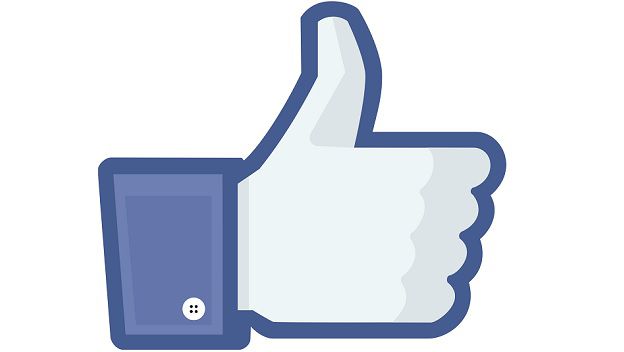 ÍNDICE DE ENDEUDAMIENTO
[Speaker Notes: P]
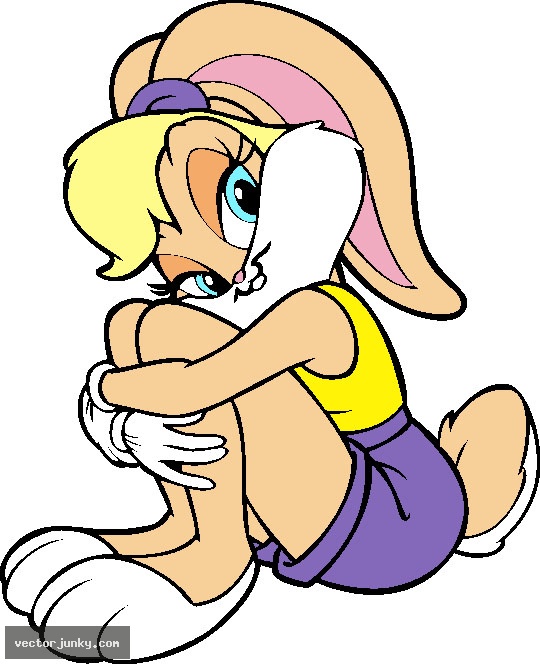 GRACIAS…
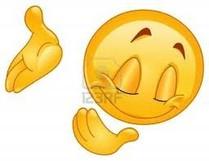